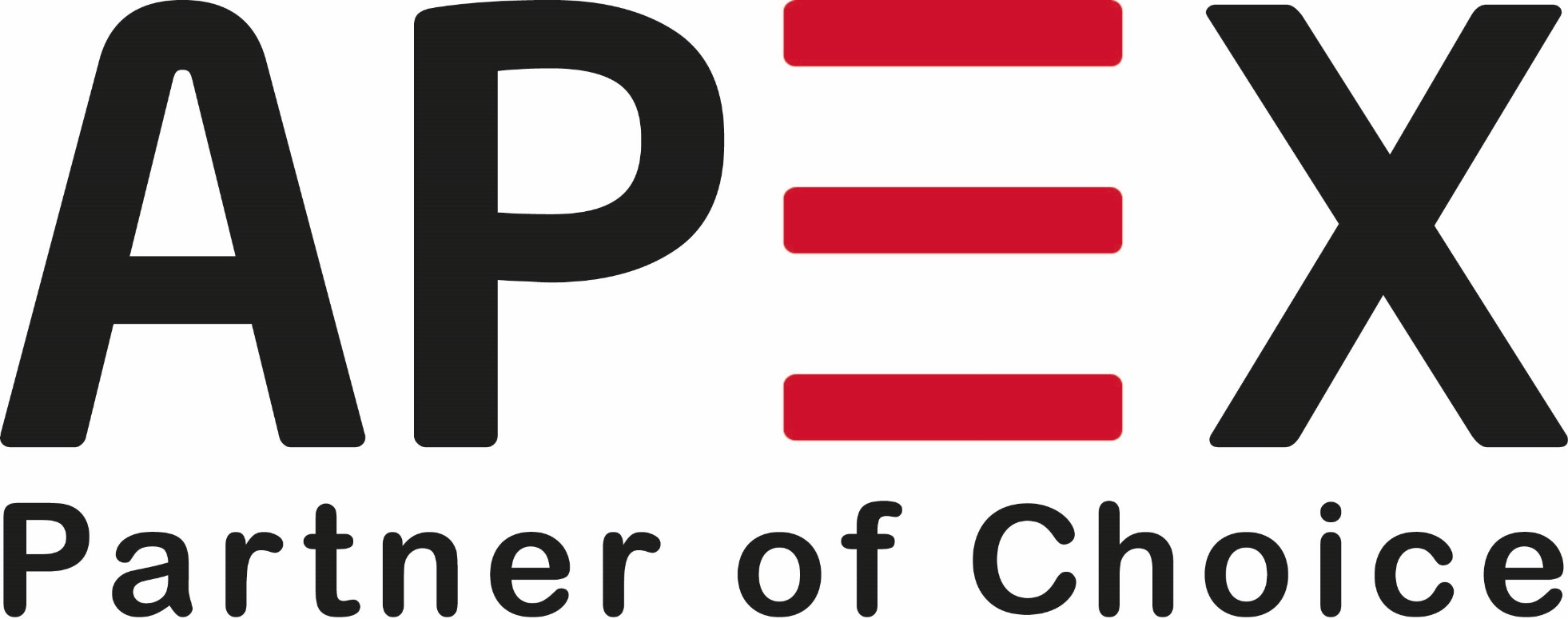 Takaful
An emerging niche market
Outline of Presentation
Objections to Conventional Insurance
Introduction to Takaful
Difference b/w Conventional Insurance & Takaful 
Takaful Through Time 
Takaful Models
Takaful Types
ReTakaful
Challenges to Takaful
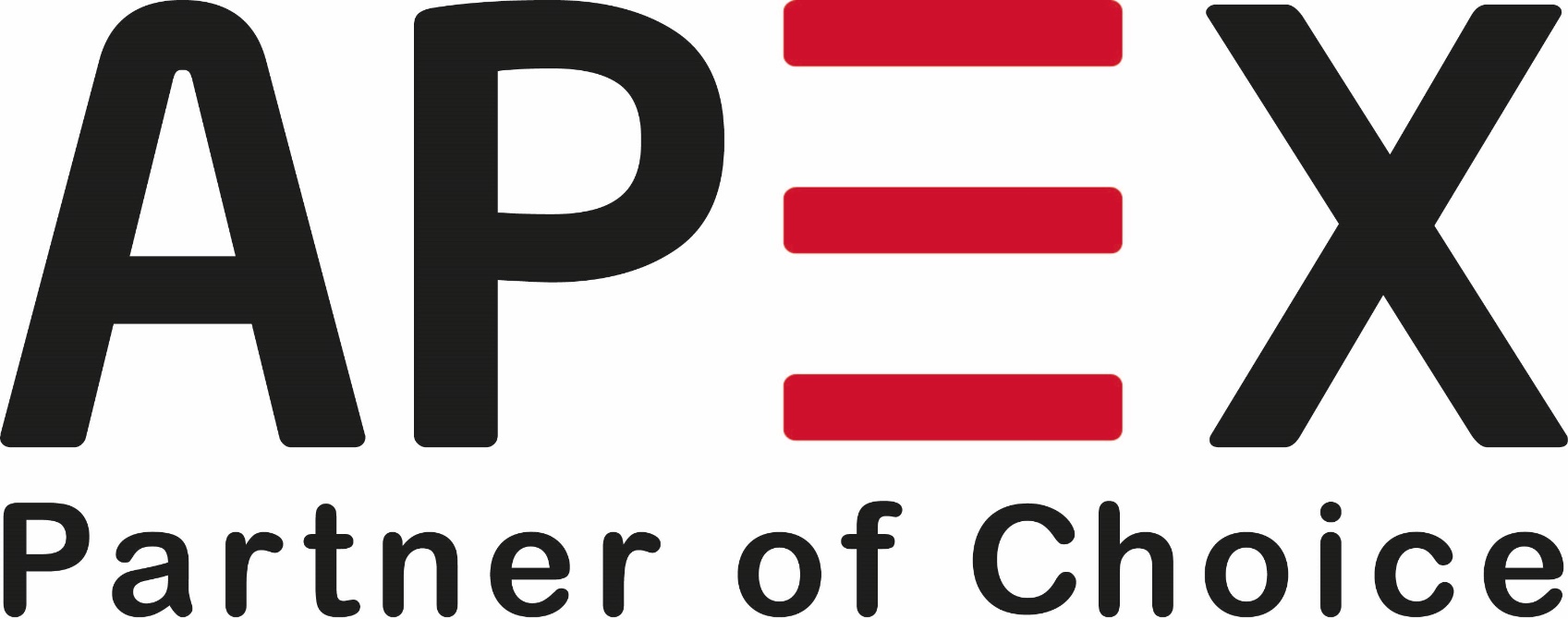 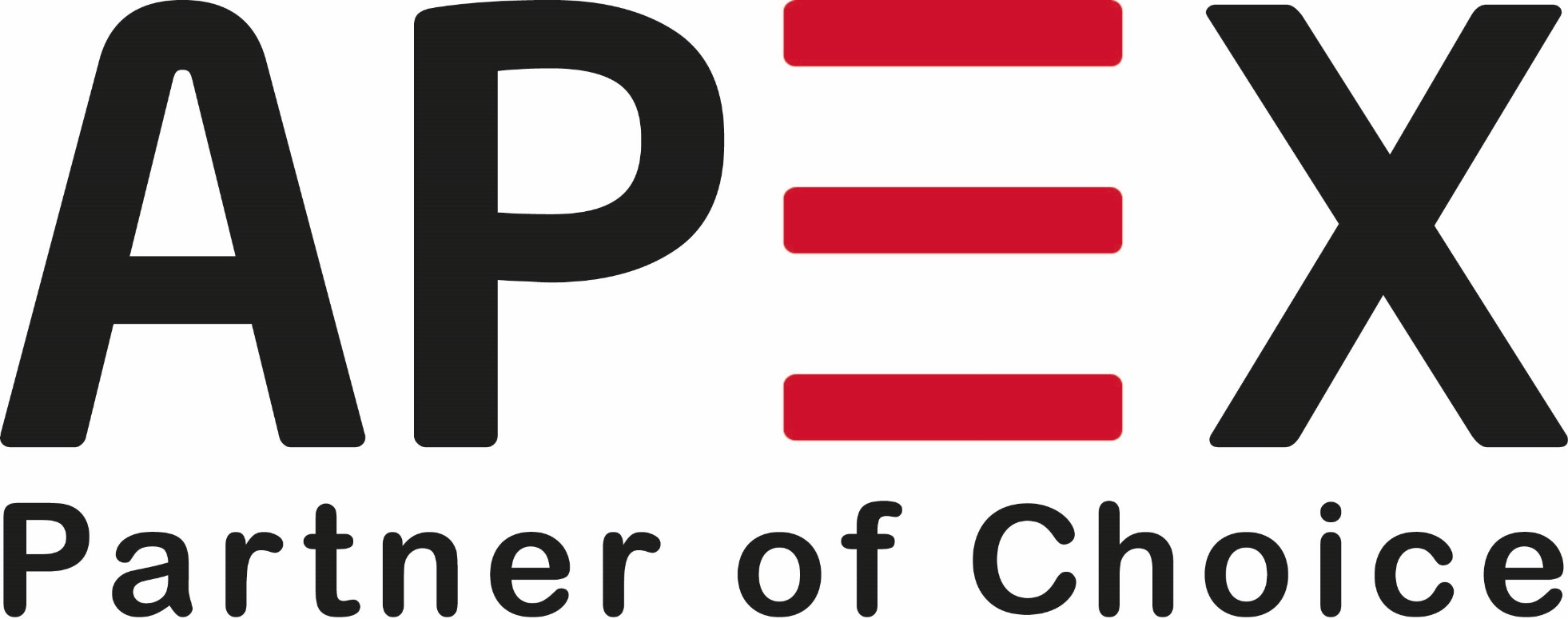 Objections to Conventional Insurance
Insurance Defined
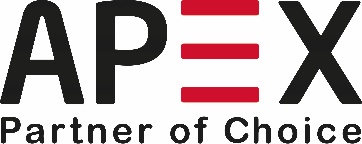 Objections to Conventional Insurance
Scholars view the insurance contract as an exchange contract – money is being exchanged for money over time.
This brings about the problem of gharrar (which leads to maisir) and in investments aspect, riba.
Elements of:
Uncertainty – Gharrar 
Gambling – Maisir
Interest – Riba
UW + Investment Profit belongs to the Company
Note that the Scholars do not object to insurance per se  but only to certain weaknesses in the insurance contract.
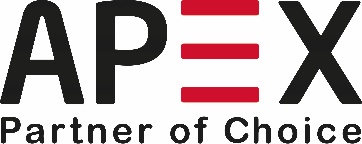 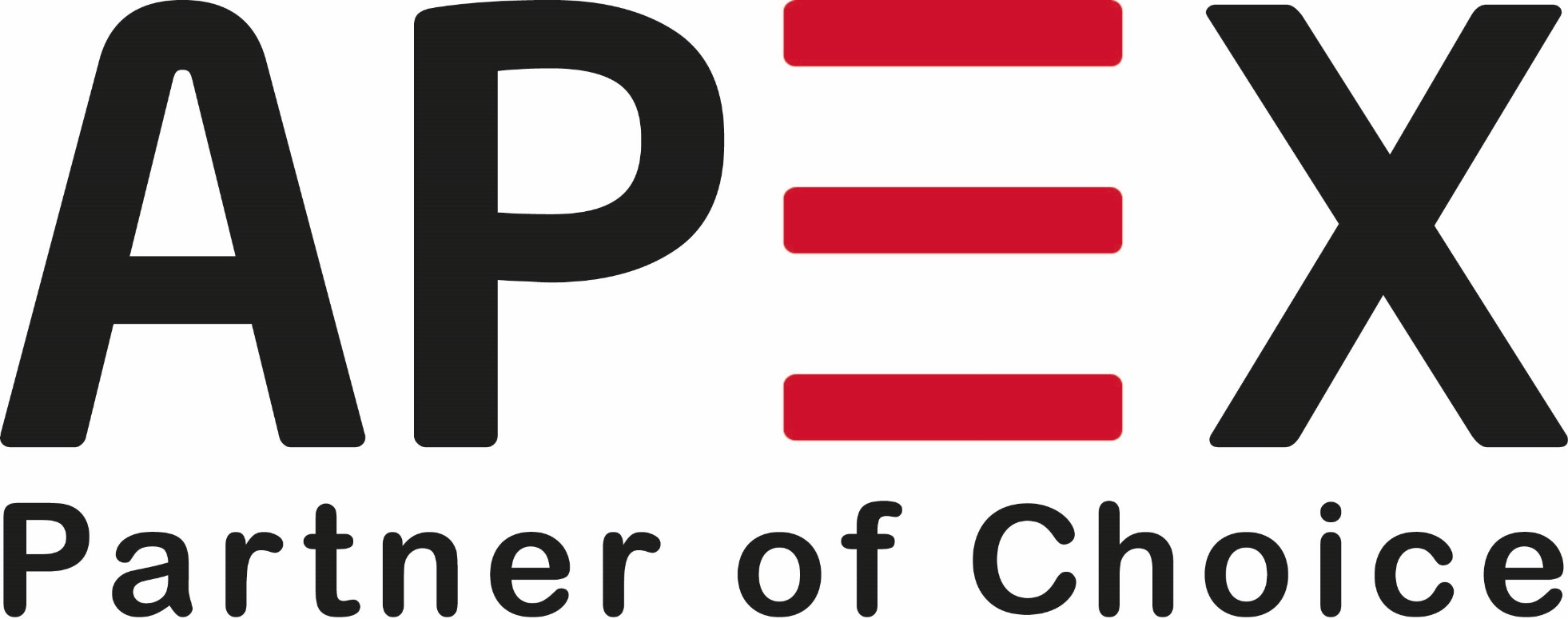 Introduction to Takaful
Takaful comes from the Arabic root-word ‘kafala’ — guarantee.

Takaful means mutual protection and joint guarantee.

Operationally, takaful refers to participants mutually contributing to a common fund with   the purpose of having mutual indemnity in the case of peril or loss.
Meaning of Takaful
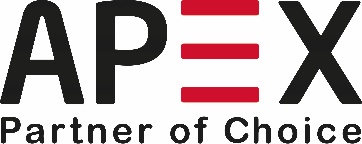 “Help (ta’awan) one another in furthering virtue (birr) and Allah consciousness (taqwa) and do not help one another in furthering evil and enmity”. Al Maidah: verse 2 (5:2).

Takaful is a form of mutual help (ta’awun) in furthering good/virtue by helping others who are in need / in hardship .
Reference — Al Quran:
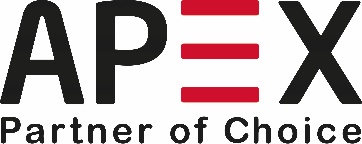 “tie the camel first, then submit (tawakkal) to the will of Allah” 
   The hadith implied a strategy to mitigate/reduce risk.
Takaful provides a strategy of risk mitigation/reduction by virtue of collective risk taking that distributes risks and losses to a large number of participants. This mitigates the otherwise very damaging losses, if borne individually.
Reference – Hadith:
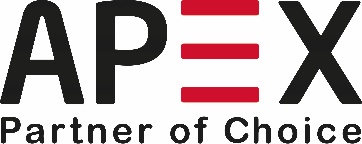 Fiqh Academy Resolution 1985
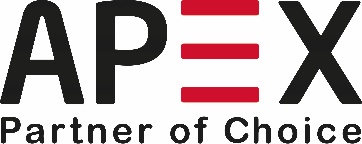 Mutuality and cooperation. 
Takaful contract pertains to Tabarru’at as against mu’awadat in case of conventional insurance.
Payments made with the intention of Tabarru (contribution)
Eliminates the elements of Gharrar, Maisir and Riba.
Wakalah/Modarabah basis of operations.
Joint Guarantee / Indemnity amongst participants – shared responsibility.
Constitution of separate “Participants’ Takaful Fund”.
Constitution of “Shariah Supervisory Board.” 
Investments as per Shariah.
Basic Elements of Takaful
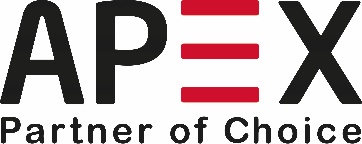 Main drivers of Takaful
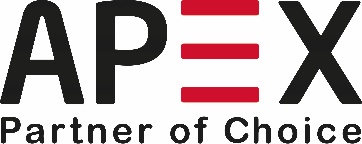 Comparing Takaful to Conventional Insurance
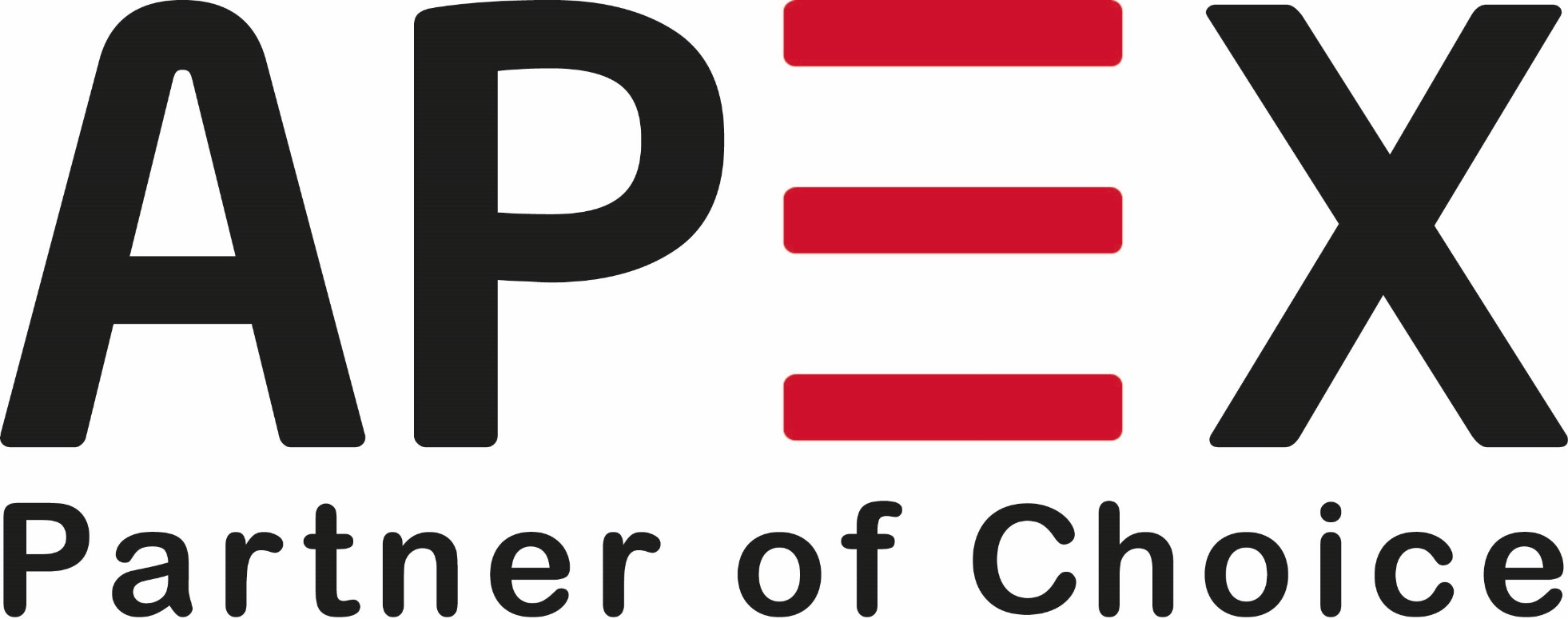 Takaful Through Time
Takaful through Time
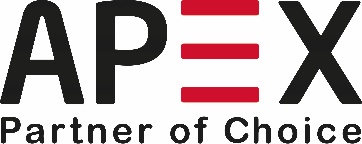 Takaful through Time… (Cont’d.)
There are now 200+ Takaful companies round the globe.

The total global insurance premium for 2017 was USD 4891 Billion; of this, Takaful contribution accounts for 5% (i.e. USD 20 Billion). This is expected to increase to USD 40 Billion by 2021.

Poor Insurance penetration in the Muslim countries (<1% of GDP).

Average growth rate higher than conventional insurance companies (around 25%).

Non–Muslims increasingly opting for Takaful products for commercial benefits.
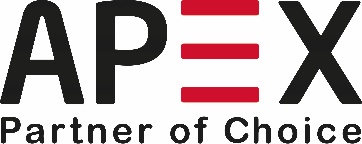 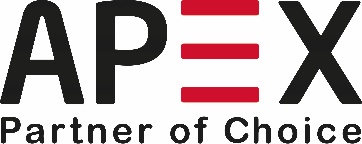 Models – The beauty of Islam lies in its
plurality … !
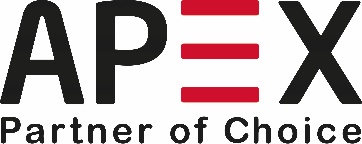 ISLAM
SHARIAH
Practices & Activities
AQIDAH
Faith & Belief
AKHLAQ
Moralities & Ethics
IBADAH
Man-to-God Worship
MUAMALAT
Man-to-Man Activities
Political
Activities
Economic
Activities
Social
Activities
Risk Management
Takaful
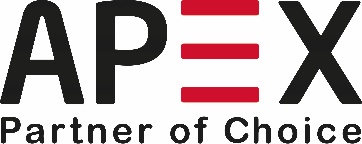 ReTakaful
Currently few ReTakaful companies worldwide offering a relatively small capacity:
Sudan (1979) National Reinsurance. 
Sudan (1983) Sheikhan Takaful Company.  
Tunis Retakaful
Lloyds of London has a ReTakaful Syndicate.
SwissRe has formed a separate ReTakaful Pool
MunichRe ReTakaful Pool
Hannover Retakaful
Labuan Retakaful
Saudi Re
RGA Global Reinsurance Company Ltd
MNRB Retakaful Berhad
Malaysian Retakaful
Kenya Retakaful
Africa Retakaful
Zep Re Retakaful
Ethio Retakaful
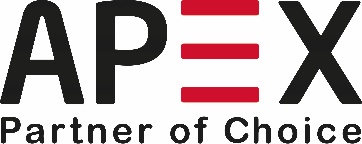 TAKAFUL - TARGET MARKET
People who do not insure due to religious reasons.

People who insure and are insensitive to religious reasons. 

People who currently do not insure at all.
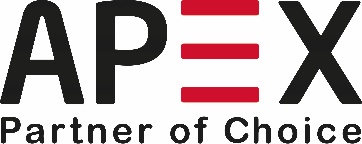 Challenges to Takaful
Skepticism. 

Lack of uniformity in Shariah decisions. 

Regulatory issues.

Capacity constraints due to inadequate ReTakaful.

Limited Investment avenues.                                

H.R. issues.
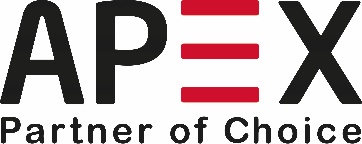 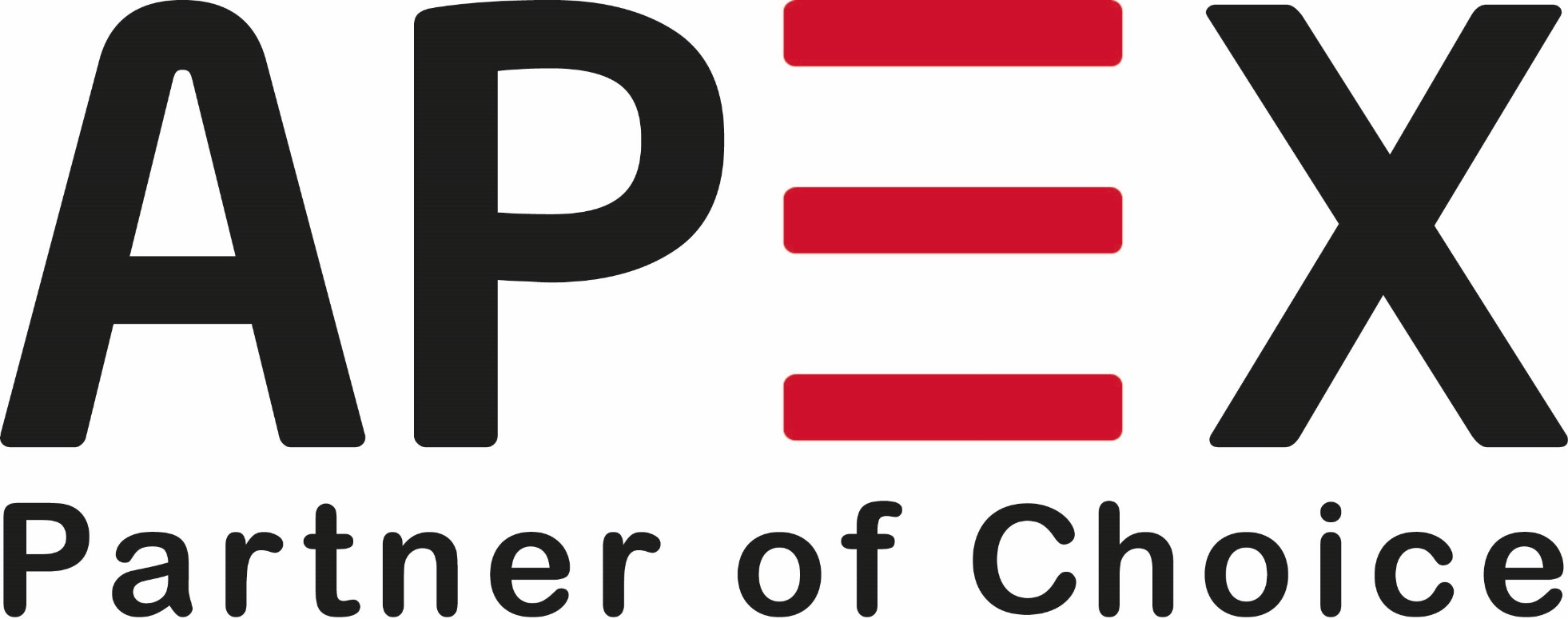 Thank you for your attention